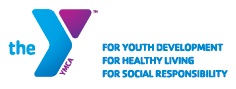 Evaluation with in Y Mentors Literacy and Healthy Matters Program
Lianna Sanders 
University YMCA
Y Mentors Literacy and Healthy Matters
Campus Y
Partnership with the University of Minnesota, America Reads 
Program began 2012-2013
Y Tutors and Y Buddies
The Y Mentors Literacy and Healthy Matters program began in fall 2012 and serves young people in after school community sites within the Twin Cities. It is a collaboration between the University of Minnesota America Reads program, Multicultural Center for Academic Excellence Family Literacy Program and the UY. The Y Mentors program has strong connections to its community partners in Minneapolis Public Schools Community Education department, Eastside Neighborhood Services, West Metro Education Partnership and Trinity Lutheran Safe Center. The Y Mentors program provides an opportunity for college students to serve as a positive role models to youth.  As these relationships solidify, Y Mentors engage with their mentees to develop positive attitudes toward reading as well as to build a positive view of the young person’s personal future. Back at the UY, site leaders engage the mentors from their sites in literacy curriculum planning nights, holding discussions about experiences with their mentees and problem solving as well as attend and participate in seminars and trainings.
Previous Evaluation
Garfield Model
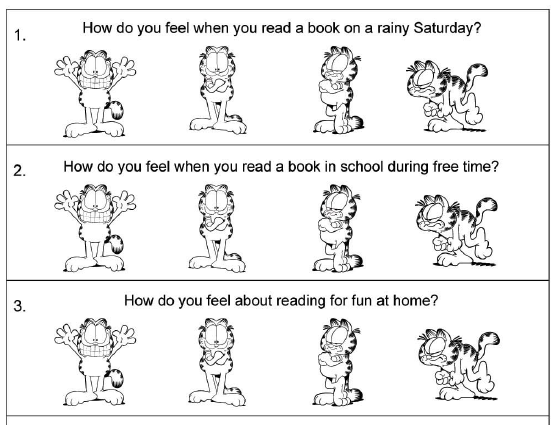 Developmental Assets
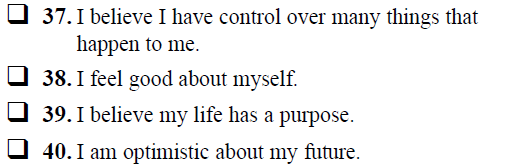 Development of Current Evaluation
Carlson Family Foundation
Rainbow Research
Test Group 
Age Groups
Differences in surveys
Final Evaluation
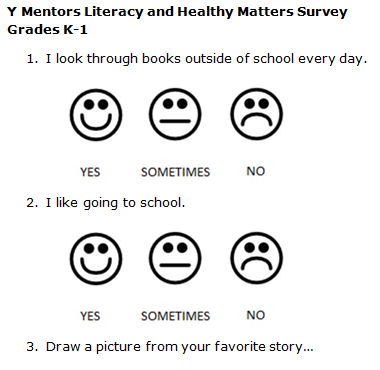 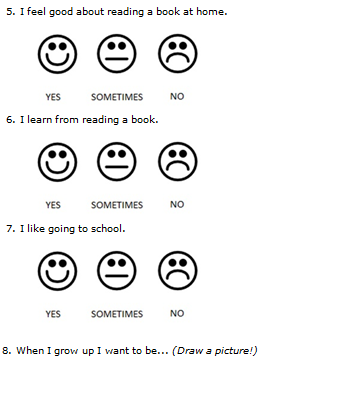 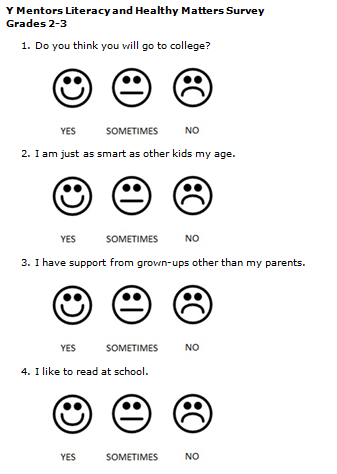 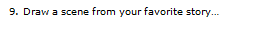 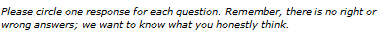 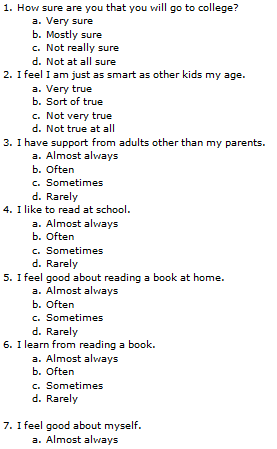 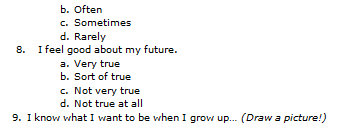 Pre- Test Results
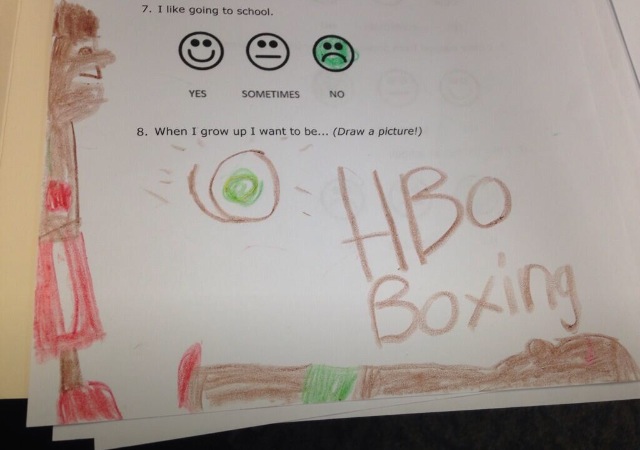 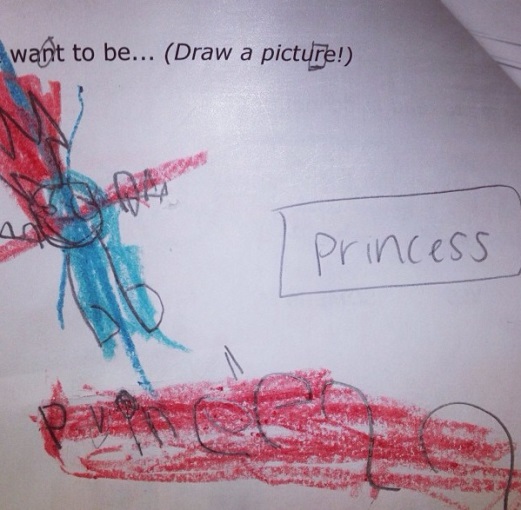 Troubleshooting
Wrong survey
Collecting demographics
Copying/ Peer influence